Let’s Learn About Israel
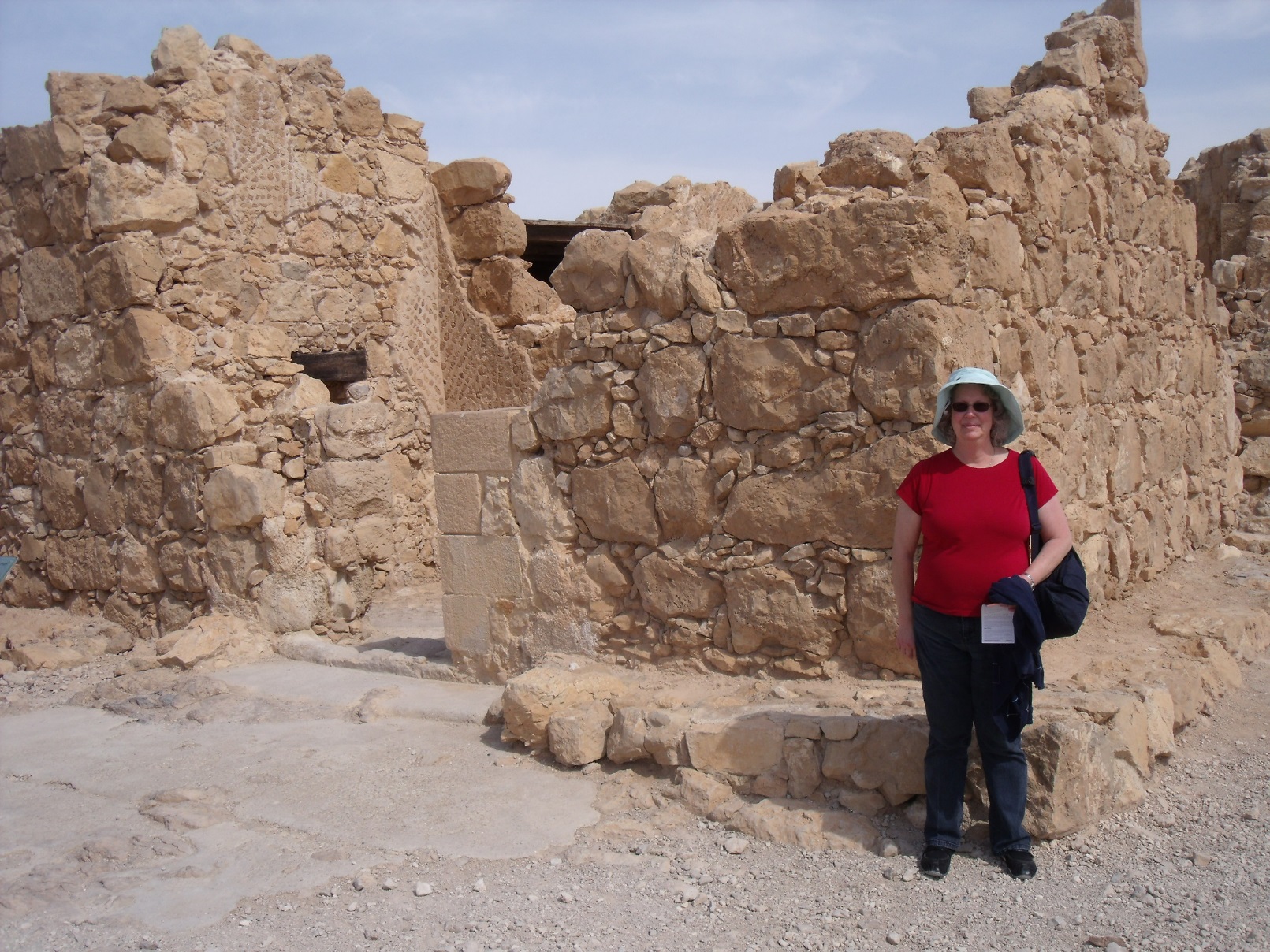 By: Cara Edenfield
Groupbygroup.wordpress.com
Israel is a small country in the Middle East 
about the size of the state of New Jersey.
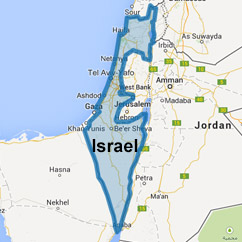 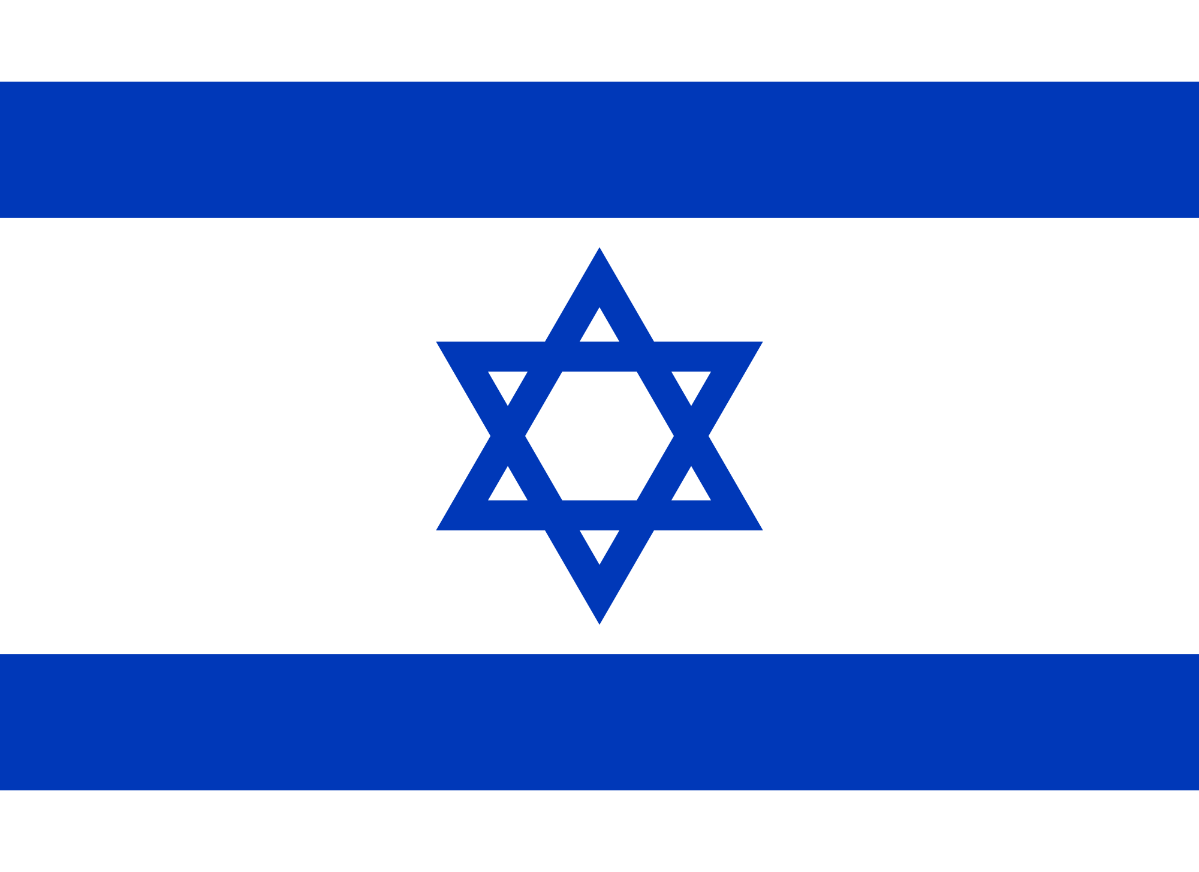 Let’s learn about Israel
The Canaan dog is the national dog breed of Israel.
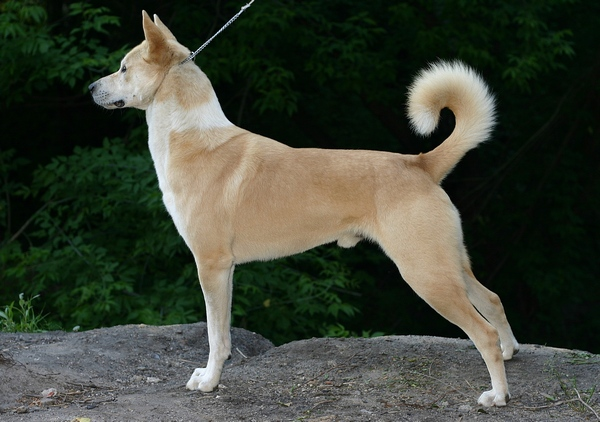 Let’s learn about Israel
The Mediterranean Sea covers the 
western border of Israel.
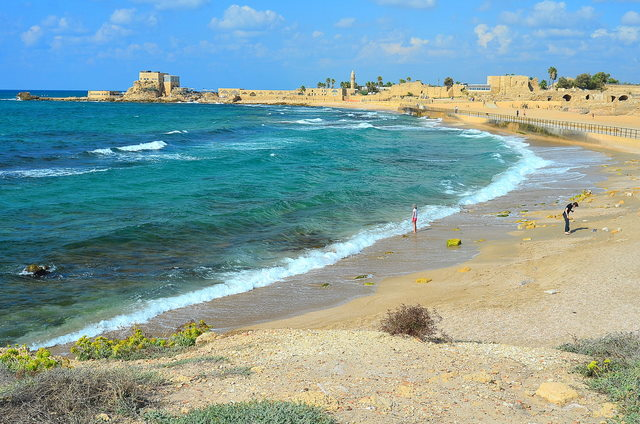 Let’s learn about Israel
Israel is one of the world's leading fresh citrus 
producers and exporters.
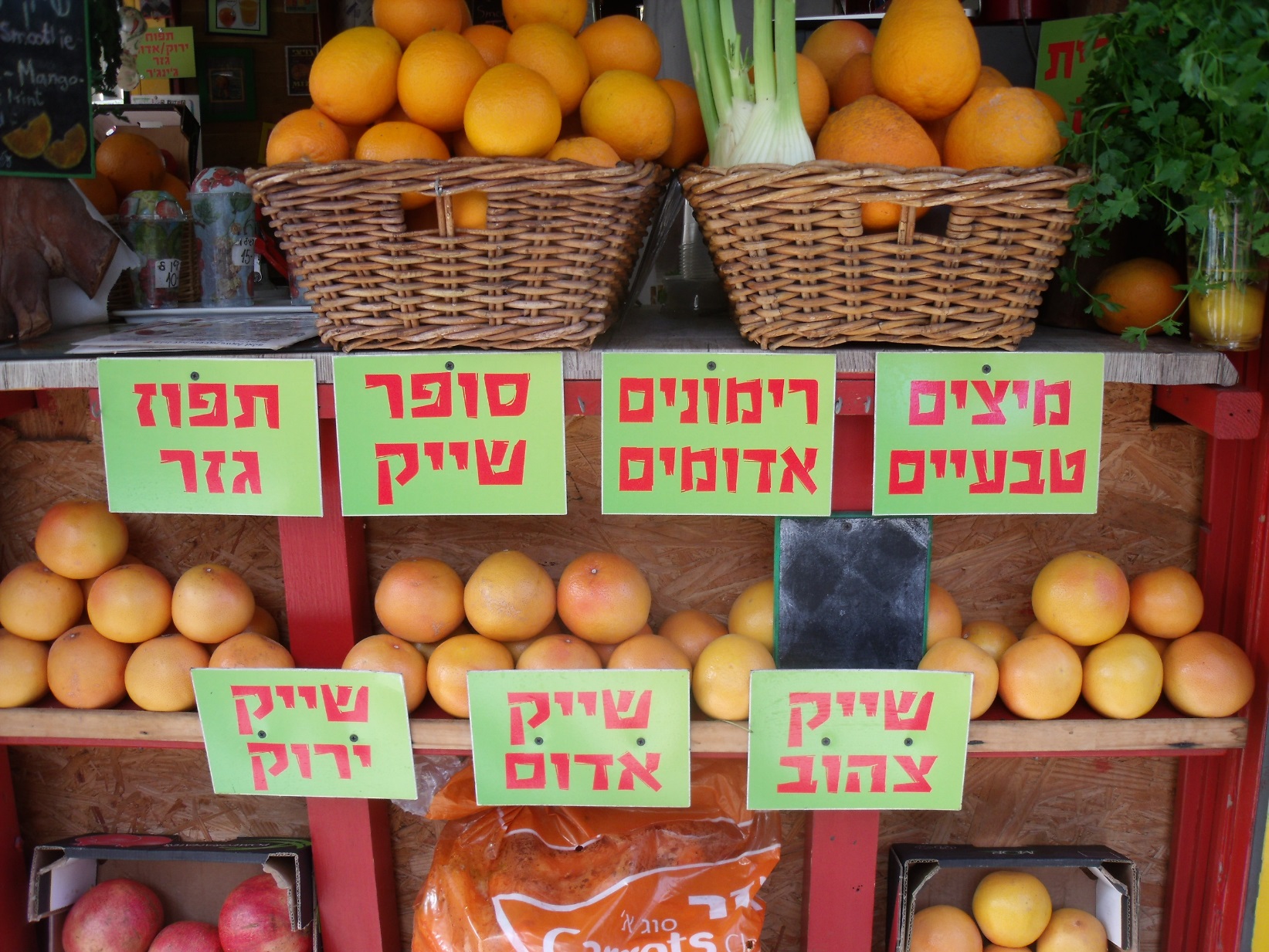 Let’s learn about Israel
The Negev Desert covers over half of 
Israel’s total land area.
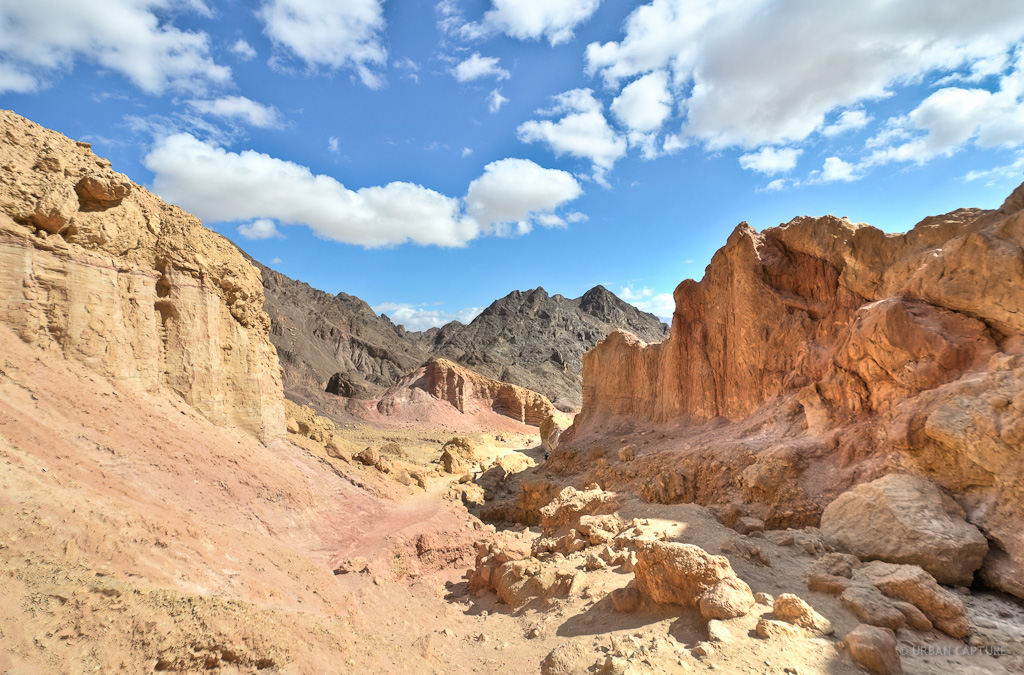 Let’s learn about Israel
The Western Wall is an ancient limestone wall
in the Old City of Jerusalem.
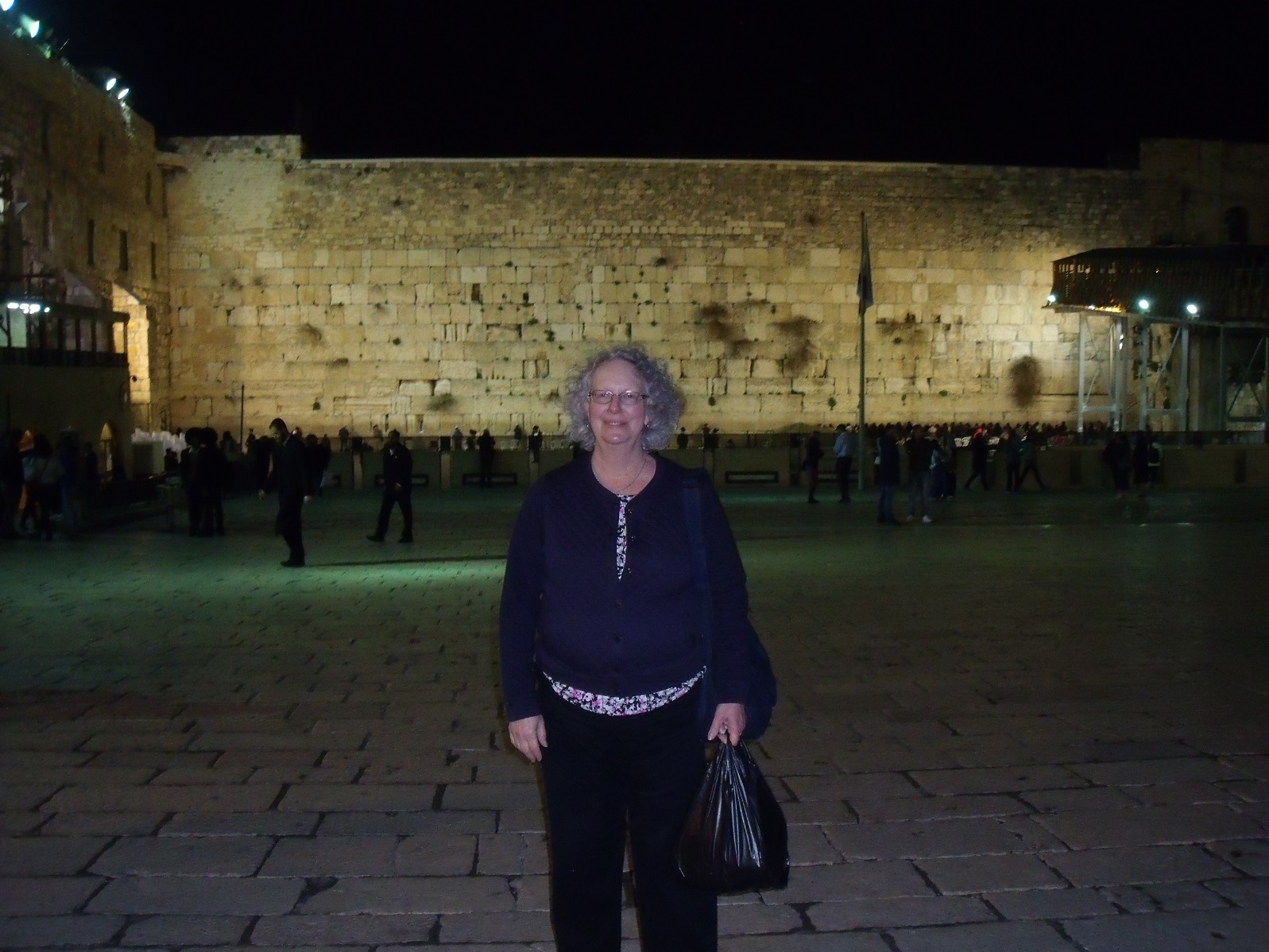 Let’s learn about Israel
The Dead Sea, which borders Israel, is 1,388 ft below
sea level, making it Earth’s lowest elevation on land.
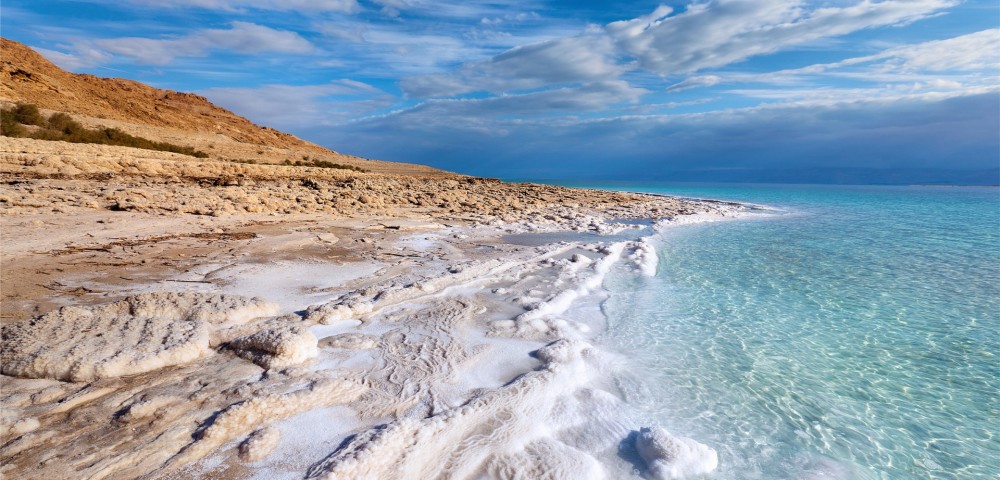 Let’s learn about Israel
The Red Sea, near the city of Eilat, contains 
Israel’s only coral reef.
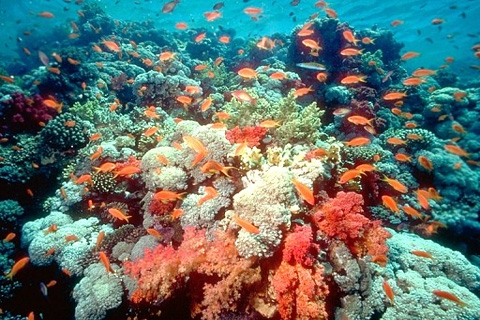 Let’s learn about Israel
Sukkot is a week-long Jewish festival where huts are
built and decorated with lights.
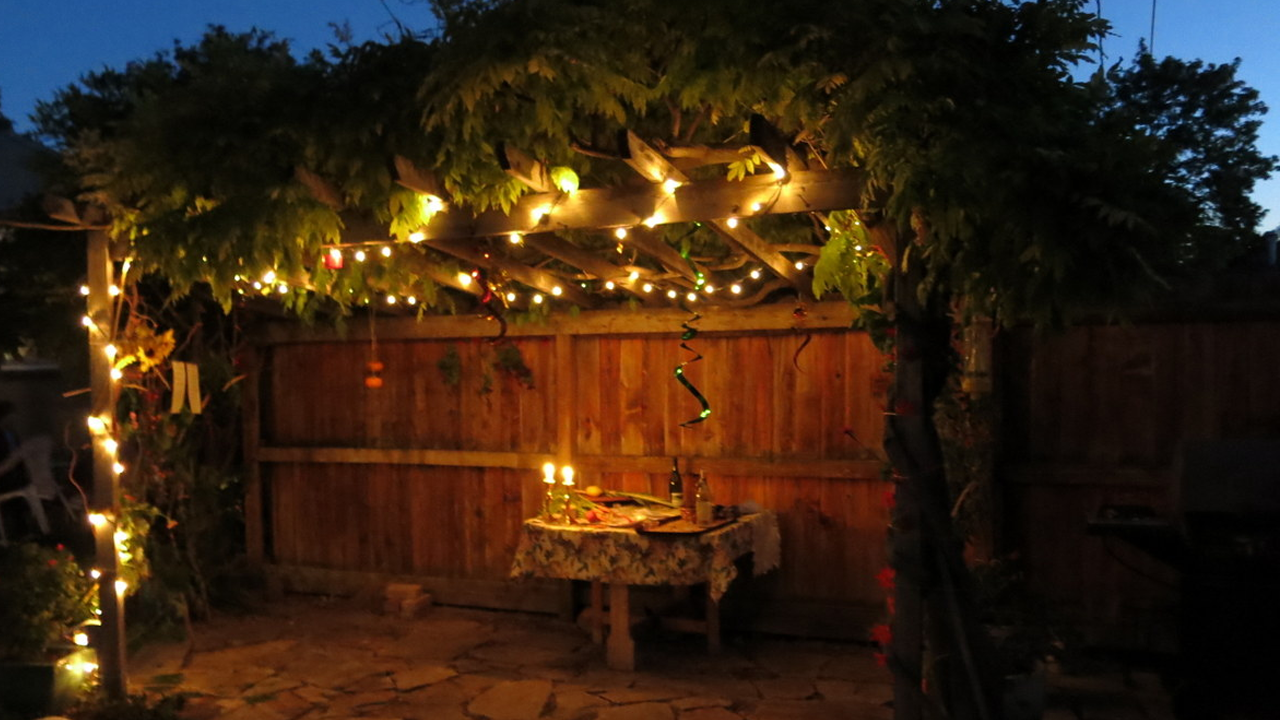 Let’s learn about Israel
The End
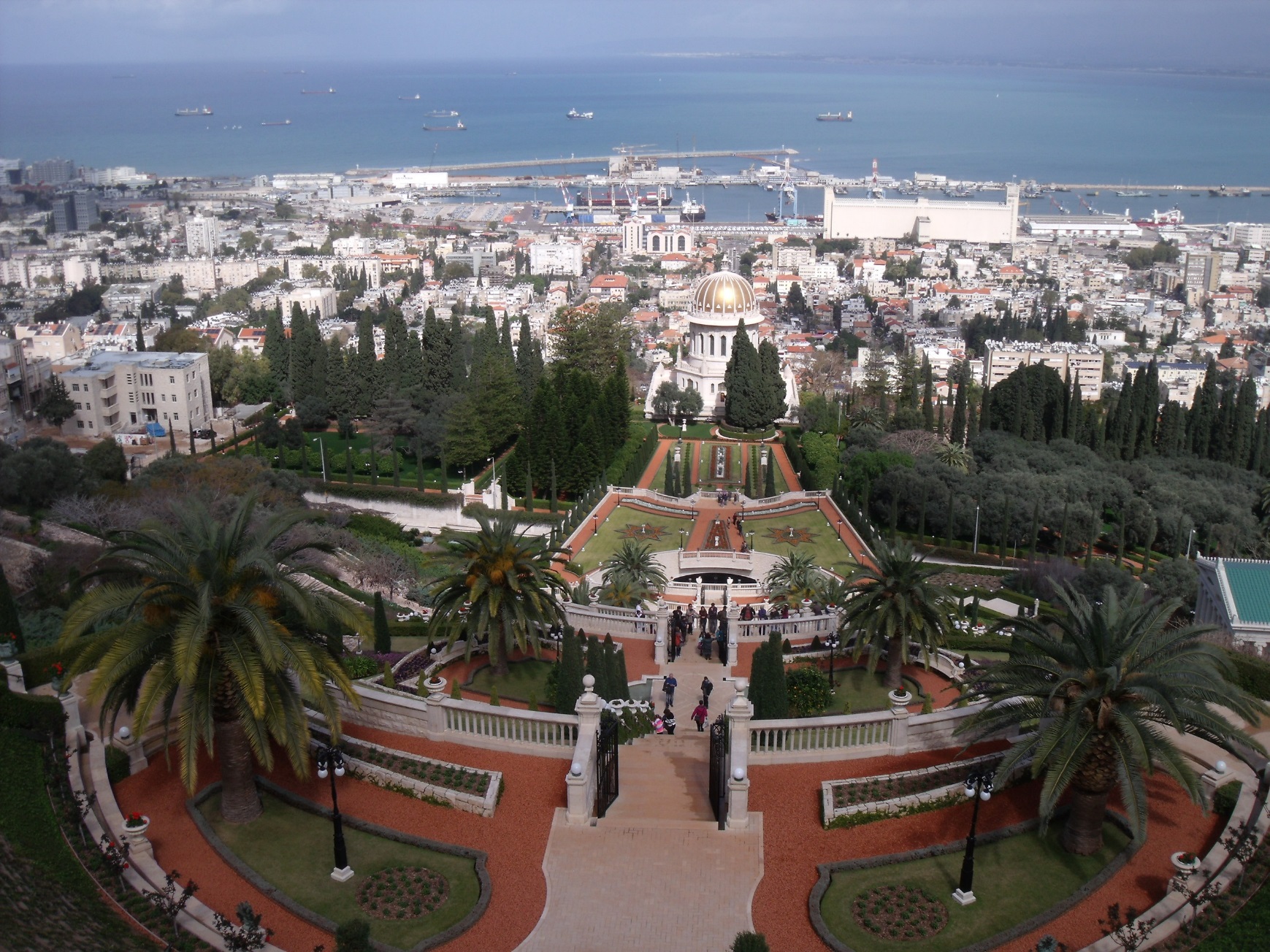 *Special THANK YOU to nurse Jill for letting us use some of her pictures from her trip to Israel!